LMI Gloucestershire – April 2025 (source: Glos County Council)
Number of Unemployed:
10660  120
2.7% population aged 16-64
Job adverts:
2.3% in Gloucestershire, 1.4% in whole UK
14420  337
Change in job postings between April 2024 and 2025
What occupations are most advertised?
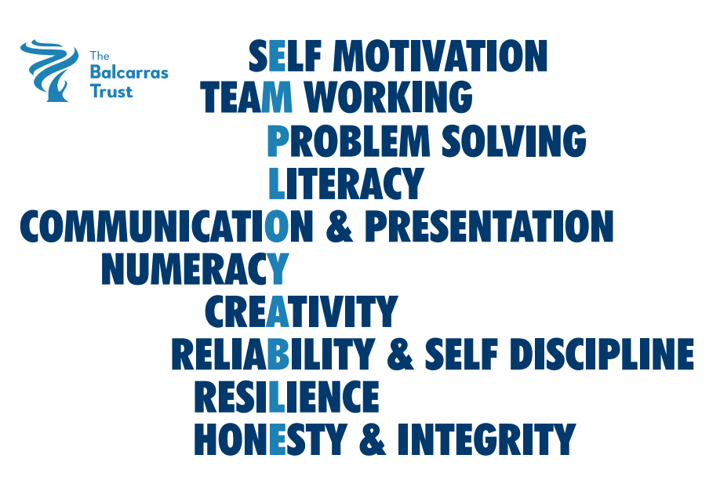 Top companies hiring
Tesco
Barchester PLC
Safran
NHS
Gloucestershire County Council